Life under the sun; life under the Son
Ecclesiastes 1:1-18
Life under the sun is meaningless
There is nothing new under the sun
Wisdom under the sun brings grief, wisdom under the Son brings joy
There must be a place under the sun				Where hearts of olden glory grow young				There must be a place under the sun				Where hearts of olden glory grow young…
			


					…Then I began to see the sun and the moon					As I wandered round in orbit on this land that I called home					No Messiah up in the sky that I could ever see					That I could ever know to find my soul
			All I had done below the sun would count for nothing			In the turning of the world			When there is nowhere left to go, you walk alone			Watch the void eclipse it all
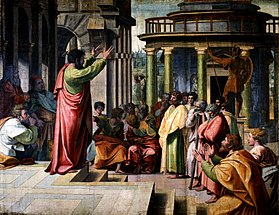 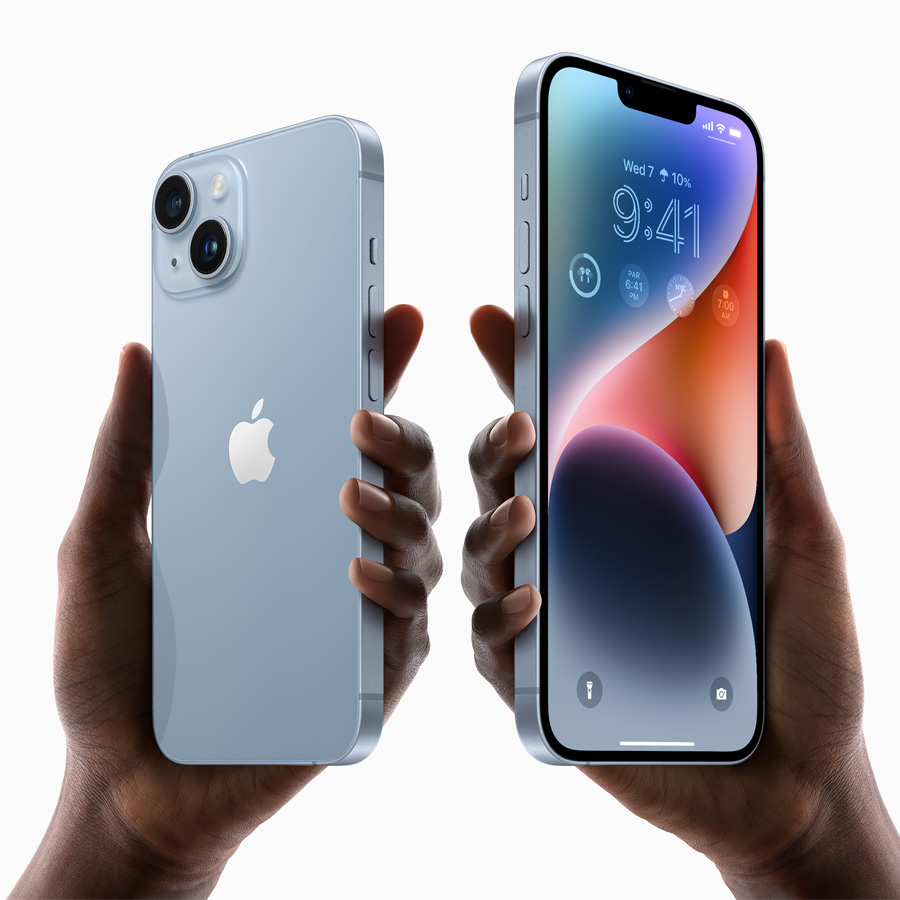 Wisdom under the sun brings grief
There is a place under the Son,
	where hearts of olden glory grow 	young.